.NET Debugging for the Production Environment
Part 1: Diagnosing application issues
Brad Linscott
Premier Field Engineering
[Speaker Notes: Name
Various areas of Microsoft Support for 11 years.
Currently on Premier Field Engineering team.  The PFE org supports customers whose issues span multiple technologies as well as issues which are more complex than a simple “break/fix” problem.  We have engineers who specialize in many different Microsoft technologies. 
One of my focus areas is around debugging applications that hang, crash, consume too much memory, or perform poorly in other ways
Today I’m going to start a series on debugging .NET applications in the production environment.  This session will focus on the primary step of the troubleshooting process: defining & diagnosing the problem]
Agenda
Problem Resolution Framework
Hangs
Exceptions
Performance Problems
2
[Speaker Notes: In the world of technical support, it’s common to get complaints from user that their application “isn’t working”.  But in order to troubleshoot the problem, you have to first get a clear understanding of what “isn’t working” means.  Is the application starting up successfully?  If not, are you getting errors (and what are they)?  If so, then what is seen that prompted the call to technical support (errors?  Log entries?  Slow performance?  Something else?)]
Problem Resolution Framework
The first step to successfully troubleshoot any issue is to define the problem.
Once defined, we should have a good idea of what tools to use.
This session focuses on the ‘Defining & Gathering’ stages.
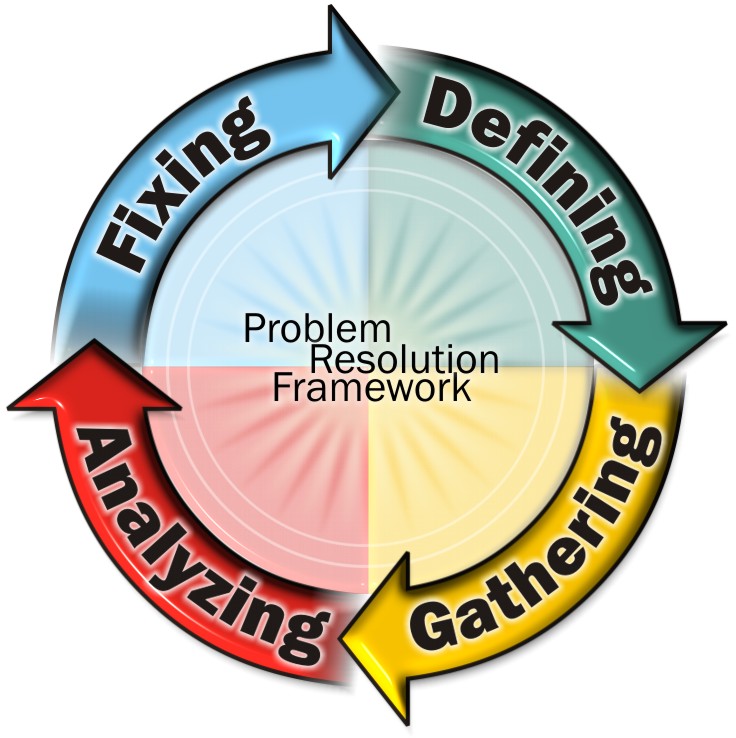 [Speaker Notes: The Problem Resolution Framework represents the cyclical nature of troubleshooting application issues in a production environment.

Without a problem definition, we don’t know what tools to use, how to configure the tool, what data to capture, or when to capture the data.
This session focuses on the ‘Defining & Gathering’ stages, as it relates to debugging outside of the development environment.]
Crashes, hangs, and leaks… oh my!
Most application-related issues can be grouped into one of three buckets:
Non-responsiveness (i.e., “hang”)
Exception/crash
Performance problem (e.g., memory pressure, slow execution, etc.)
Performance problems
Hangs
Exceptions
[Speaker Notes: Most application-related issues can be grouped into one of three buckets.

The rest of this session will discuss how you can determine to which bucket your application issue belongs.]
Hanging (Non-responsive) applications
An application which doesn’t respond when it’s expected to respond is said to “hang”. For example:
ASP.NET app that doesn’t respond to client requests.
Windows app doesn’t respond regardless of which buttons/dropdowns/etc. are clicked.
Performance problems
Hangs
Exceptions
[Speaker Notes: First, we’ll focus on hangs.  Typically, hangs are classified as high-cpu or low-cpu hangs.
An application that doesn’t respond when it’s expected to is said to “hang”.  For example…]
Troubleshooting tools for hanging apps
DebugDiag, ADPlus, other tools that dump
For DebugDiag, see http://msdn.microsoft.com/en-us/library/ff420662.aspx#Usage and search for “creating manual user dumps”
Key is to obtain dump *during* hang behavior
Can use perfmon/event log to validate dump was taken during the problem time
Two dumps ~ 30 seconds apart may be needed
Rarely needed for low cpu, but can be invaluable for high cpu hangs
[Speaker Notes: The tool which most commonly helps us troubleshoot hangs is a tool that can dump the process during the hanging behavior.  DebugDiag is a popular tool for many reasons, but it’s not the only tool that can create a manual – or “dump on demand” – dump file.
A dump is just a snapshot in time, and will not tell you what the process was doing 2 seconds before or what will happen 2 seconds after the dump.  This is why it must be taken during the hanging behavior.  For example, don’t recycle a non-responsive app pool and then dump it.  Dump it in the problem state before recycling it.  To validate the dump was taken during the hang behavior, you may be able to use the event log (if an event log entry regarding the hang is entered) or perfmon (for example, if the signature of your hang is high/zero cpu usage).

For high cpu hangs, you should always get at least 2 dumps ~ 30 seconds apart.  Be sure to wait until after the first dump completes writing before you get the second dump.  The time difference between the dumps should allow threads within the process to continue <doing whatever they’re doing which consumes cpu>.  When analyzing the dumps, you can now find the delta between the dumps to verify which thread(s) is/are consuming the cpu.]
Troubleshooting tools for hanging apps, cont’d
Perfmon – supporting data
Cpu usage, status of requests (ASP.NET)
Key is to ensure perfmon log encompasses time frame before & during problem symptoms
Event logs, IIS logs, debugger (e.g., DebugDiag) log
[Speaker Notes: For the most part, all you need to start troubleshooting a hang is a dump.  But an associated perfmon log that encompasses the time of the hang (and – importantly – minutes or hours before the hang (how much time will depend on the problem you’re troubleshooting)) can also be helpful; you have to take it on a case-by-case basis.  And of course, the perfmon log needs to contain the counters necessary to provide additional insight into the problem you’re troubleshooting – ASP.NET counters for an ASP.Net app, CPU counters for a high cpu hang, etc.

Perfmon can help to validate hanging behavior, sometimes.  For example, if a process is consuming 100% cpu, perfmon can verify that and can tell you if the dump was taken *during* the high cpu. Sometimes a Sys Admin will mistakenly take the dump after recycling the target process – Perfmon will validate this as well, verifying that the dump file is of no value since it was taken after the hanging behavior occurred.

Sometimes Event logs can be helpful to verify an app was hanging.  Search for the time frame when the hang occurs in the Application (and sometimes System) event logs to find anything of interest.  The debugger log, if present, may also provide clues as to what happened immediately preceding the hang.]
Exceptions and crashing applications
Exceptions can take two forms: 
Fatal: Commonly called a ‘crash’. Symptom is a process that unexpectedly shuts down/ disappears. Technical term is ‘2nd Chance Exception’
Non-fatal: Technical term is ‘1st Chance Exception’.  Process doesn’t crash, but stays alive
Performance problems
Hangs
Exceptions
[Speaker Notes: When you define an application problem as a ‘crash’, it’s really a subset (potentially a common one) of the broader problem of ‘exceptions’.  Most times, non-fatal exceptions are viewed as ‘less important’ to troubleshoot than fatal exceptions.  This can mostly be attributed to the fact that non-fatal exceptions don’t – by definition – cause the process to unexpectedly shut down.
However, non-fatal exceptions can be a symptom of an underlying problem that should be addressed.  It’s possible that without a debugger attached, these 1st Chance exceptions might otherwise go completely undetected.  In .NET, a high volume of 1st chance exceptions can be a significant contributor to slow application performance.]
Troubleshooting tools for exceptions
DebugDiag, ADPlus, other tools that dump
For DebugDiag, see http://msdn.microsoft.com/en-us/library/ff420662.aspx#Usage to learn about Crash Rules
For ADPlus usage, see http://support.microsoft.com/kb/286350 or Windows Debuggers help file (debugger.chm)
Key is to obtain dump *when* exception is thrown – 0.1 seconds later is often too late
Default dump type from DD and AD+ provide stacks, heap info, and disassembly to help find root cause.
[Speaker Notes: The tool which most commonly helps us troubleshoot exceptions is a tool that can dump the process at the exact moment the exception (fatal or non-fatal) is thrown.  DebugDiag is a popular tool for many reasons, but it’s not the only tool that can dump a process when an exception is thrown.
A dump is just a snapshot in time, and will not tell you what the process was doing 2 seconds before or what will happen 2 seconds after the dump.  This is why it’s imperative to set up debuggers to capture the exception *before* the exception is thrown.  If you wait until the exception is thrown, it’s oftentimes too late to get a dump that will yield information helpful to determining root cause.

To find root cause of an exception (e.g., in source code), you need to first know the function from which the exception was thrown.  Sometimes this is all you need, but sometimes you need more information.  Dumps can give you the stack “and more information”.]
Troubleshooting tools for exceptions, cont’d
Sometimes getting a dump file isn’t possible/acceptable
If getting a dump is too intrusive, getting just call stacks may be sufficient
Managed Stack Explorer is an example (.NET stacks only, not recommended for production)
For ASP.NET, Health Monitoring may be an option. http://msdn.microsoft.com/en-us/library/bb398933(v=vs.90).aspx
[Speaker Notes: There are occasions where it’s not possible or acceptable to get a dump file.

If a dump proves too intrusive (e.g., a single server instead of a farm, and the customer can’t afford to be down for the additional 30 seconds it takes to get a dump, or something like that), then it may be sufficient to get only call stacks. Although it may seem ridiculous to have a situation where your production environment has only one web server, say, it’s not unheard of.  In Customer Support, we see it all!  But the point here is that it’s nice to always have a backup plan in case PlanA doesn’t work out.  In any case, MSE or a tool like it may provide insight in a non-intrusive way.

By using events that package health status info and providers that process the event information, ASP.NET health monitoring enables you to do the following tasks:
- Monitor the performance of an application to make sure that it is healthy.
- Rapidly diagnose applications or systems that are failing.
- Appraise significant events during the life cycle of an application.
- Monitor live ASP.NET applications, individually or across a Web farm.
Log events that do not necessarily relate to errors in an ASP.NET application]
Troubleshooting tools for exceptions, cont’d
Sometimes a dump file isn’t the best data.
We may need to learn about process execution prior to the exception
Live debug
Intrusive, not ideal for production
Must have a somewhat-reliable repro
Event logs
Application logs
[Speaker Notes: There are occasions where a dump file isn’t the best data to resolve an exception/crash.  About the only way to determine this is to first get dumps of the exception.  Once analysis determines the dump isn’t the best data to find root cause, you need to find an alternative.

But if you have an exception/crash issue that you can reproduce at least somewhat reliably in an environment that can tolerate significant interruption, another alternative is to perform a live debug of the problem.  This would require presence of debuggers (e.g., windbg, cdb, etc.) and possibly matching symbols.  This is not ideal for production use, however, as a live debug pauses all process execution during the debug.

Event logs can also be helpful.
Example: A customer says they are troubleshooting a specific exception that bubbles back to the end user, and they need help troubleshooting it.  Let’s say this is a FooException.  Standard troubleshooting would dictate that a debugger is set up to dump on the first occurrence of FooException.  However, after setting up the debuggers properly and getting a dump of FooException, the customer states the problem hasn’t happened yet.
At this point, one may reason that FooExceptions are happening not just when they bubble back to the end user, but at other times as well.  If the application logs exceptions to the event log, this can be verified.  And if a review of the event logs verifies this theory, then the troubleshooting effort now has to take into consideration that FooExceptions occur at other times besides when they are bubbled up to the end user.  (In this case, one alternative may be to get mini dumps for every instance of FooException so that you can at least see if the call stack for the instances when the user is made aware of the issue is any different from instances when the user isn’t notified.)

And custom application logs may provide additional helpful information about what happens within the process leading up to the occurrence of the exception of interest.]
Application performance issues
Application Performance issues include many issues
High memory/Memory pressure
Slow performance
Higher-than-expected cpu usage (not 100%)
More
Performance problems
Hangs
Exceptions
[Speaker Notes: The third major bucket of application issues is Performance.  This bucket can itself be sub-divided into multiple areas, but the more common ones are memory pressure, slow performance, and higher-than-expected cpu usage (different from 90%/100% cpu usage, as this is was covered earlier in the ‘hang’ topic).]
Troubleshooting application performance
High memory
Very common .NET-related issue
When combined with other problem symptoms (e.g., unexpected behavior, app instability, higher-than-expected cpu, etc.), resolve memory pressure first
Use debugger (e.g., DD) for full user mode dump
Key is to dump *during* problem symptom
Use perfmon to validate, along with a dump
Perfmon not mandatory, but can streamline the troubleshooting process
[Speaker Notes: Of all the performance-related problems, high memory pressure is the most prevalent – especially for .NET applications.  This is mostly due to a misunderstanding (or lack of understanding) of how the .NET Garbage Collector works, and the developers role in allowing the GC to do its job effectively.
It’s not uncommon for poorly performing applications to exhibit multiple symptoms.  If high memory is one of these symptoms, target the high memory first.  Experience shows that when your memory footprint is unstable, resolving this problem first will sometimes alleviate or completely resolve the other problem symptoms.

To troubleshoot memory issues, the best data to gather first is a perfom log.  This helps to verify several things:
The presence of memory pressure
The pattern of memory pressure (e.g., does it “spike” up & down, is it flat, does it have a consistently increasing trend, etc.)
Whether the memory pressure is from .NET or non-.NET sources

Data I would consider mandatory is a dump of the process experiencing the high memory.  While not 100% mandatory, a perfmon logs leading up to and during the high memory condition can provide valuable insight into what is happening at the time of the dump (and leading up to it).  Additionally, a perfmon log can provide “starting points” for dump analysis or helping to determine next steps in case the initial dump didn’t catch the targeted memory condition.]
Troubleshooting application perf, cont’d
High memory
For native memory leaks, LeakTrack in DebugDiag is a popular troubleshooting tool. http://msdn.microsoft.com/en-us/library/ff420662.aspx#Usage 
For managed (e.g., .NET) memory pressure, one or more dumps is usually sufficient
If perfmon shows memory growing over time, then multiple dumps over time can aide troubleshooting
Using LeakTrack for managed memory issues isn’t helpful
[Speaker Notes: Native memory leaks usually have a different troubleshooting path than managed memory pressure.  For native code – whether a handle leak or heap leak or VirtualAlloc issue, DebugDiag’s LeakTrack has a pretty good track record at troubleshooting and finding root cause of the memory growth. http://msdn.microsoft.com/en-us/library/ff420662.aspx#Usage contains usage instruction for both a Leak Rule.  Alternatively, the manual way is to right-click on the process in the Processes tab and select Monitor for Leaks.  Then dump the process some time later after memory has sufficiently grown.

For managed memory pressure, a single dump during high memory is usually sufficient.  However, sometimes analysis is more conclusive when you have one dump when Private Bytes are at level X, then another dump when Private Bytes are at, say, X*1.2 or 1.5, etc..]
Troubleshooting application perf, cont’d
Slow performance
Profiler
VS Profiler (only for VS-compiled apps)
Tracing
Multiple dumps over time
IIS Logs (IIS apps only)
Perfmon
ASP.Net monitoring: http://msdn.microsoft.com/en-us/library/ms972959.aspx
[Speaker Notes: - When troubleshooting slow application performance, the ideal tool is a profiler.  A profiler benchmarks various places in an application so that, over time, it can determine the location of the “slow” code execution.  Typically, a profiler should not be used in production due to its potential negative effect on performance.
- Lacking a profiler, application tracing is another alternative.  This option is less elegant and can be less accurate, but can still identify significant performance bottlenecks in code.
A “poor man’s profiler” can be simulated by getting multiple dumps (e.g., “snapshots”) over time.  Data analysis would involve compiling the call stacks from every dump to see which stacks are more prevalent. 
For web applications, IIS Logs can identify which pages/resources take a long time to execute.
For various applications, perfmon may provide counters to help narrow down the area of the slow performance.  For example, if it’s a .NET application, perfmon can display the rate of exceptions.  High rates are known to cause slow performance.  Perfmon can also shed light on slow request execution (for asp.net) as well as other performance-related metrics.]
Troubleshooting application perf, cont’d
Higher than expected cpu usage
Different from a high/100% cpu hang
Profiler
VS Profiler (VS-compiled only)
DebugDiag
[Speaker Notes: Similar to slow performance, a profiling tool is your best bet to finding where, in code, cpu usage is at its highest.
Aside from a profiler, which is really the best tool to troubleshoot such an issue, you can set rules in DebugDiag to capture dumps and/or stacks once a particular perfmon counter reaches/exceeds a particular threshhold.  For example, you can set it to dump the process when cpu usage exceeds Y% for at least X seconds.  Dump analysis will then reveal what the process was doing at the time to consume the cpu.]
Examples of poor problem definitions
App is slow (provide time measurements to differentiate “slow” from “normal”)
Application spins
Anything vague, such as “application pool had to be reset”, “app isn’t working”, etc.
[Speaker Notes: To re-cap, an accurate problem definition is necessary to make progress in the initial stages of problem troubleshooting.  Providing a dump file with a vague problem definition isn’t conducive to making significant headway towards root cause.]
Summary: Data to capture
¹For initial data gathering.  Pending initial data analysis, may change from “nice-to-have” to “required” for subsequent rounds of data gathering.
²For slow execution, required data will vary depending on application type (e.g., ASP.NET, WCF, etc.) and other factors.
Summary – Diagnosing Application Issues
Step1 to troubleshooting the problem is to define the problem
Data needs to be gathered to define (then sometimes to verify diagnosis)
The right tools & correct tool configuration is imperative to accurately define the problem & make progress towards root cause determination
Once the problem is accurately defined, the next step is to analyze data to find root cause.